WIGOS /WIS  – COTE D’IVOIRE
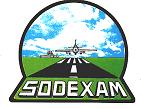 WIGOS IMPLEMENTATION ACTIVITIES IN COTE D’IVOIRE
Second meeting of the RA I Task Team on WIGOS 
            25 - 27 November 2014, Harare, Zimbabwe


AGUIA Aristide
 WIGOS Focal Point in Côte d’Ivoire 
aguia_aristide@yahoo.fr
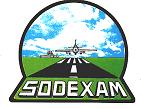 OUTLINE
Introduction
CMS observation Network
CMS activities to implement WIGOS
Conclusion
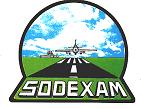 1. Introdution : Côte d’Ivoire Geographical location
. Côte d’Ivoire is in west Africa
bordered in the north by  Mali and Burkina Faso, in the west by Guinea and Liberia, in the east by Ghana and in the south by Atlantic ocean
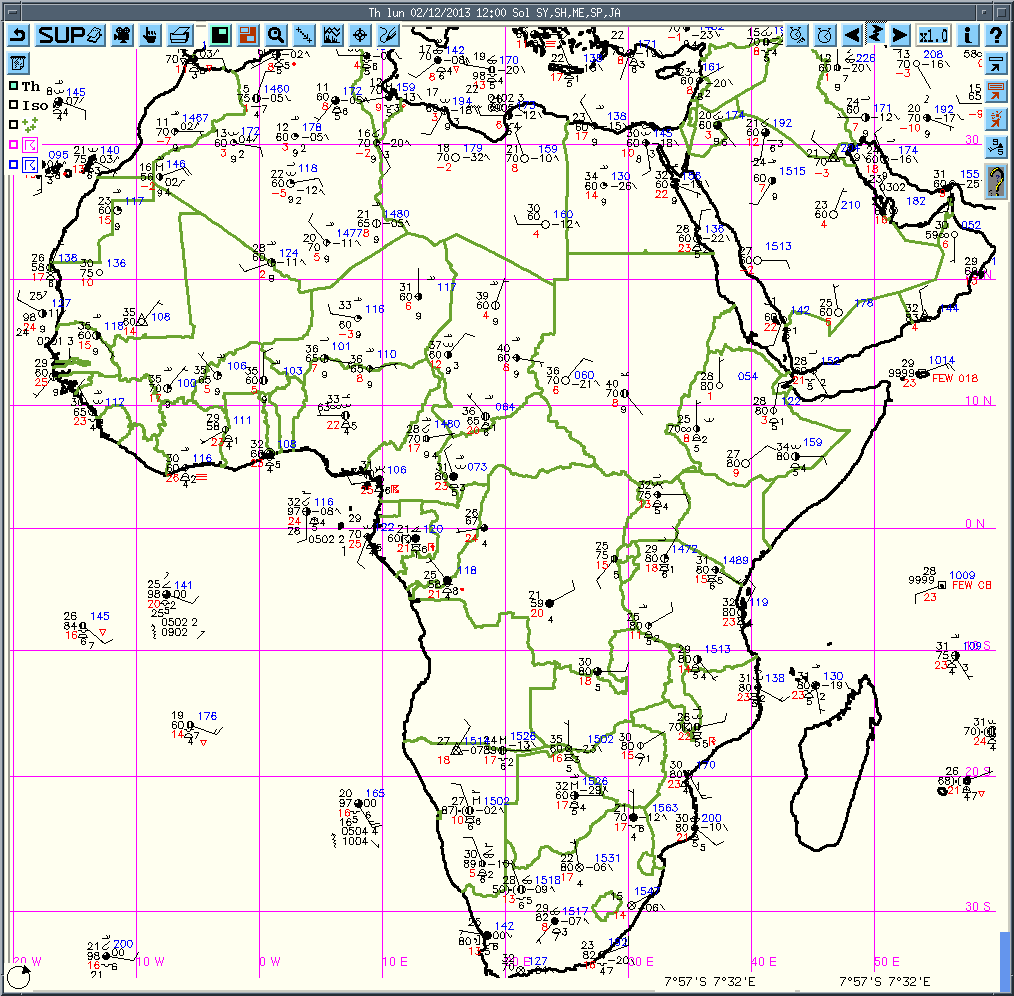 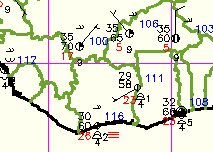 Introdution:  SODEXAM organisation structure
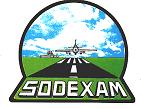 Ministre des Transports
Directeur General
Directeur Général Adjoint chargé des Finances
Directeur  Général Adjoint chargé des opérations techniques
Directeur de la Meteorologie Nationale (PR)
Directeur de la Navigation Aérienne
Dpt de climat agro-météorologie.
Dpt. Metéo Gle et des transports
Dpt d’etude, de devellopemen et
2. CMS observation Network
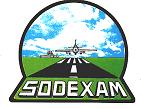 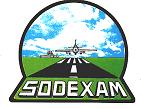 2. CMS observation Network
synoptic
climatology
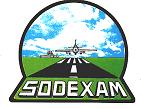 3. CMS activities to implement WIGOS3.1  atictivies carried out since the workshop
The report of the west africa workshop is sent to the ministry 
A WIS focal point is nominated
 WIGOS/WIS implementation  working team is created whithin the CMS( hydrologist, agrometeolorogist, data base manager, telcom system administrtor, instrument technicien, rainfall network manger, synoptic meteorologist)
activities plan have been done by the team
 the implementation strategy and an organization of Cote d’Ivoire ‘s WIGOS where defined (, national governance group and working group are created)
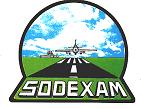 3.1  atictivies carried out since the workshop
8 key partners were identified in hydrolog, aeromet,environement,polution,oceanology domain)
They received an invitation letter  to integrate their network in WIGOS (all patners nominated 3 represents 1 to integrate the Governance group and 2 in working group/1 for WIGOS,1 for WIS);
questionnaire were used, key questions are asked to get more information on their network (6 resent answer)
sensitization meetings have been held with patners, they accept to collaborate with CMS by integrating observation network
others patners are also idenfied by the team and by key partners
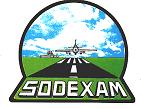 3.2  information on partners station
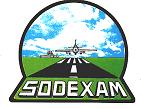 3.2.1     Partners 1: ASECNA
UPPER AIR
SYNOPTIC
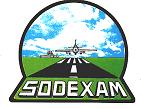 3.2.2 Partners 2 : CNRA (Centre National de Recherche Agronomique)
agromet
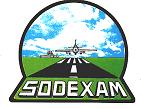 3.2.2 Partners 3 : CRO(Centre de Recherche Océanologique)
topography
SST
maregraphy
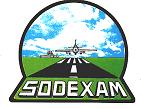 Togother we will have
CMS 
ASECNA
CNRA
CRO
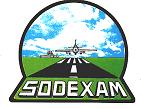 3.4  other partners identified
Station owners
CIDT
IVOIRE COTON
FHB University
NA University
Water resource Direction
SAPH
Abidjan Hasbourg
San pedro Hasbourg
Data  user who can help CMS
National program of Climate change (PNCC)
RCC
BNETD 
Electricity company
Water distrution company
PETROCI
FIRCA
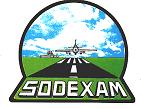 3.5    Future activities
To continue  partners identification
To conduct  a workshop  (16 -17 december 2014 ) with all partners identified with WMO support (national problem, challenge and priorities will be identified)
The working and governance groups will be established during the workshop with clear mission
The WIGOS implementation plan will be built during the workshop (take account users need)
To visit all partners stations in january 2015 and propose a standard requirement to those have not
Send the plan to all climate sensitive ministries in Cote d’Ivoire
Hope to benefit a WIGOS pilot project in collaboration with WMO and ASECNA in 2015
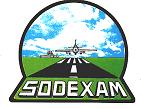 4. CONLUSION
WIGOS implementation advance  in Cote d’ivoire 
All partners  think that it is a opportunity for  our country
But We need a best understanding on the WIS (mainly on acces and management to database)
 it is good to implement WIS and WIGOS at same time
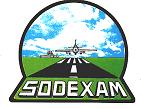 Thank You